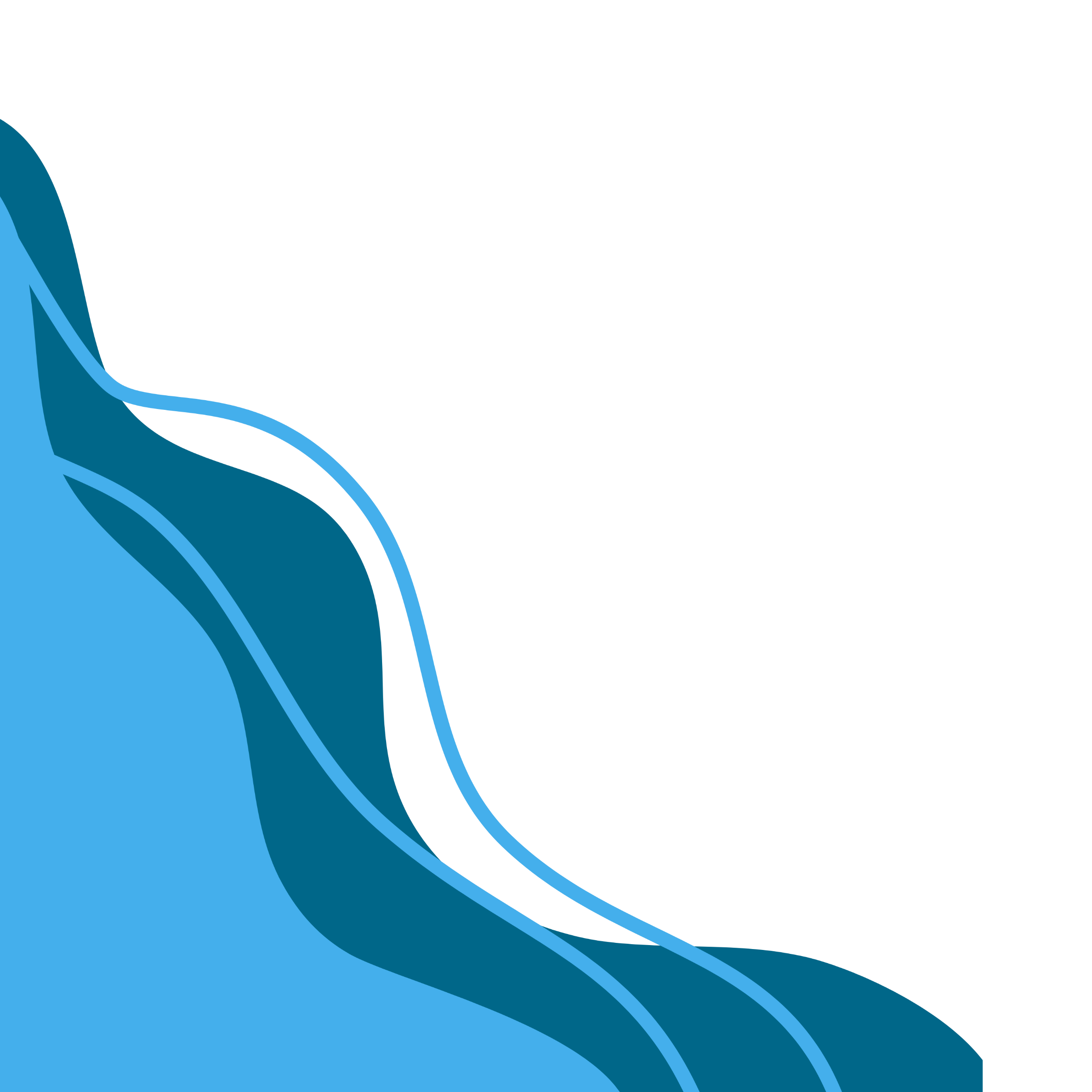 EnviroStars Social Media Business Toolkit
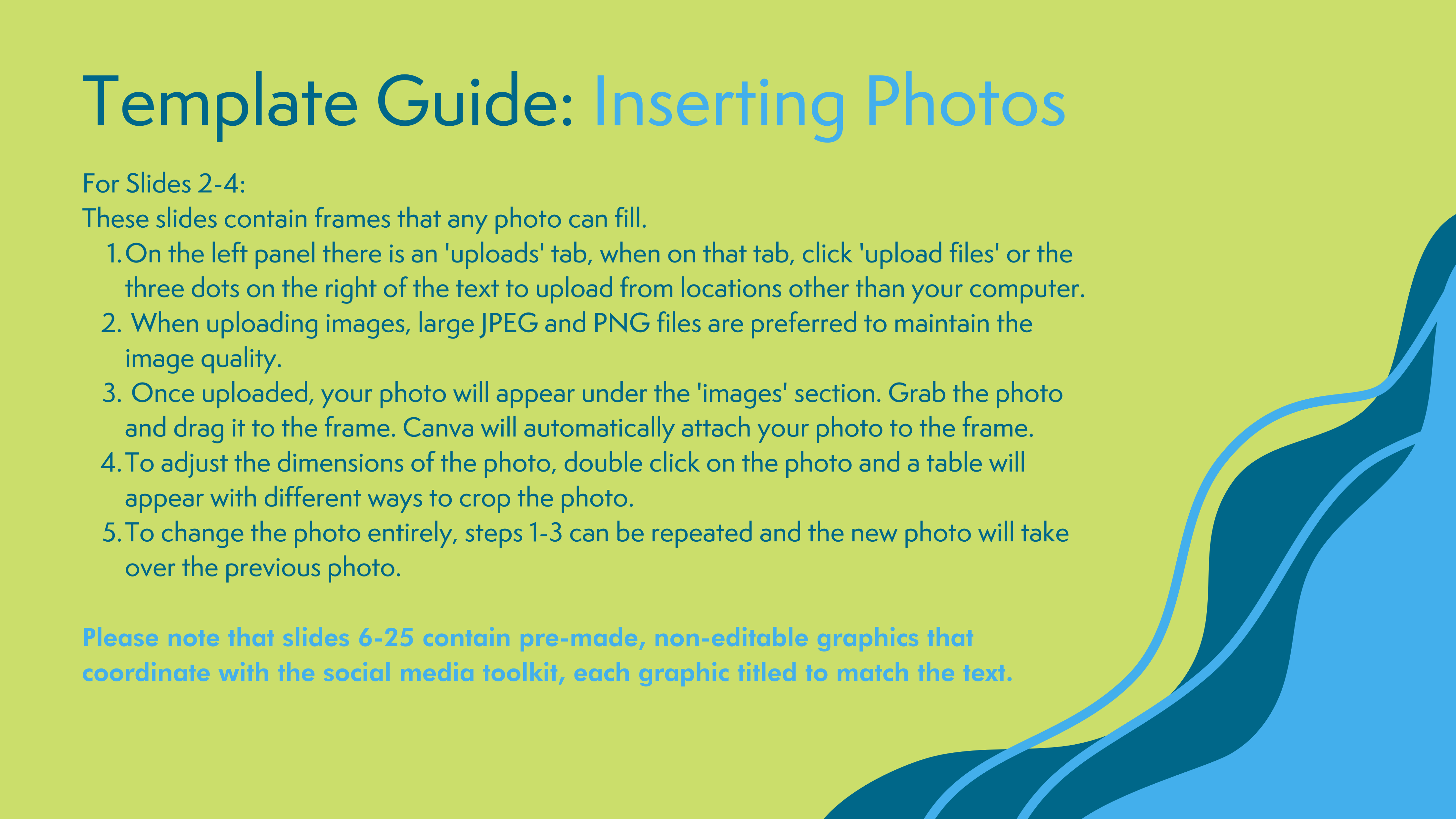 For slides 4-7:
Click on the icon in the center of the photo box, this will take you to files.
Once you find the photo of your choice, click on the insert button. This will automatically load your image into the frame.
On the toolbar above, a new tab will automatically show up called ‘format picture.’ This is when you can edit your photo, including an option to group (found in the right corner) or to replace your photo (found in the left corner)

Please note that slides 8-27 contain pre-made, non-editable graphics that coordinate with the social media toolkit, each graphic is titled to match the text.
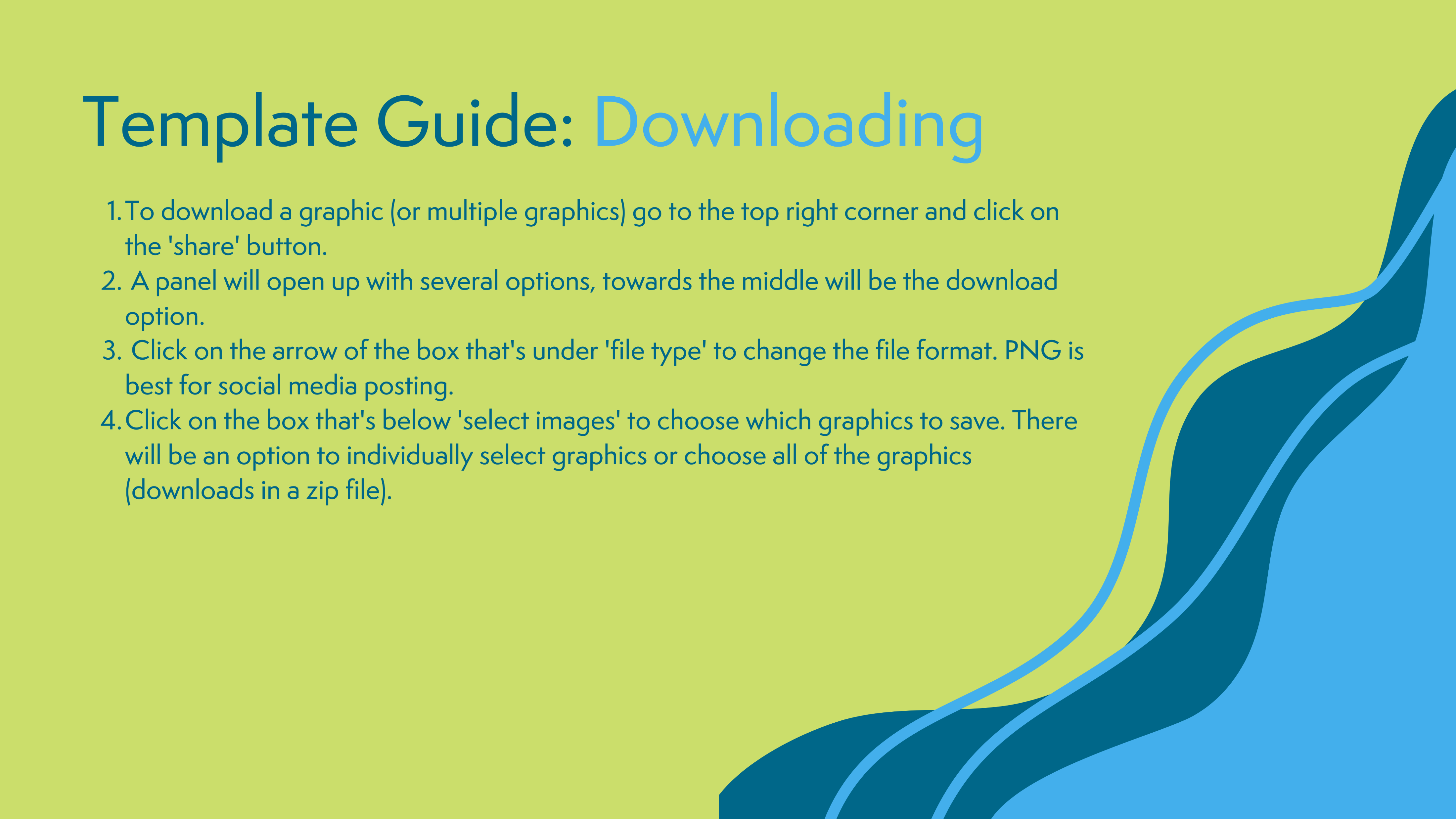 Right click on the graphic you would like to download
A menu will appear, towards the bottom there will be an option to ‘save as picture’
Click on this option and it will take you to your files, to save wherever you’d like
Graphics will automatically save as portable network graphic (PNG), click save and it will be saved to your device!
Go 
Green.
Shop EnviroStars
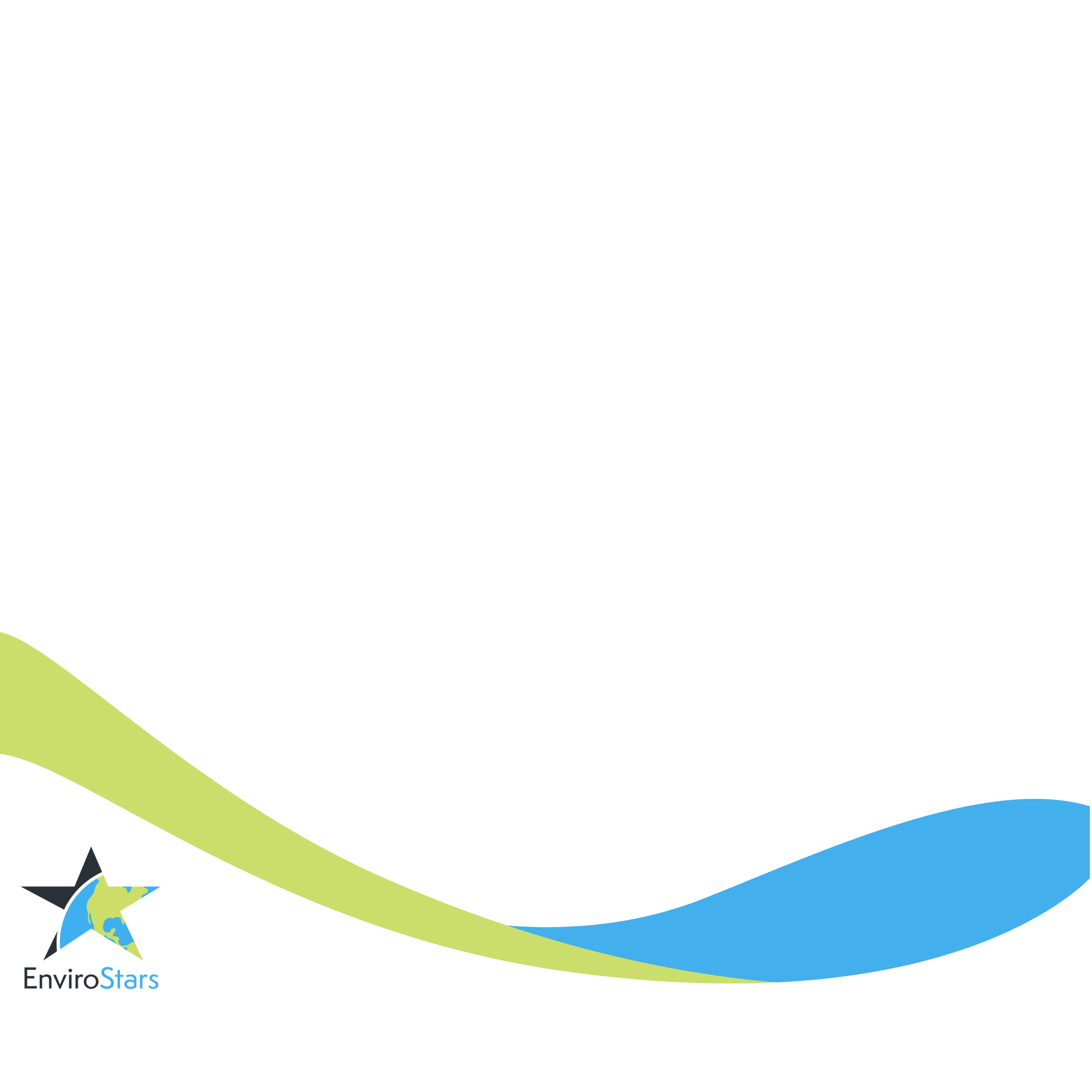 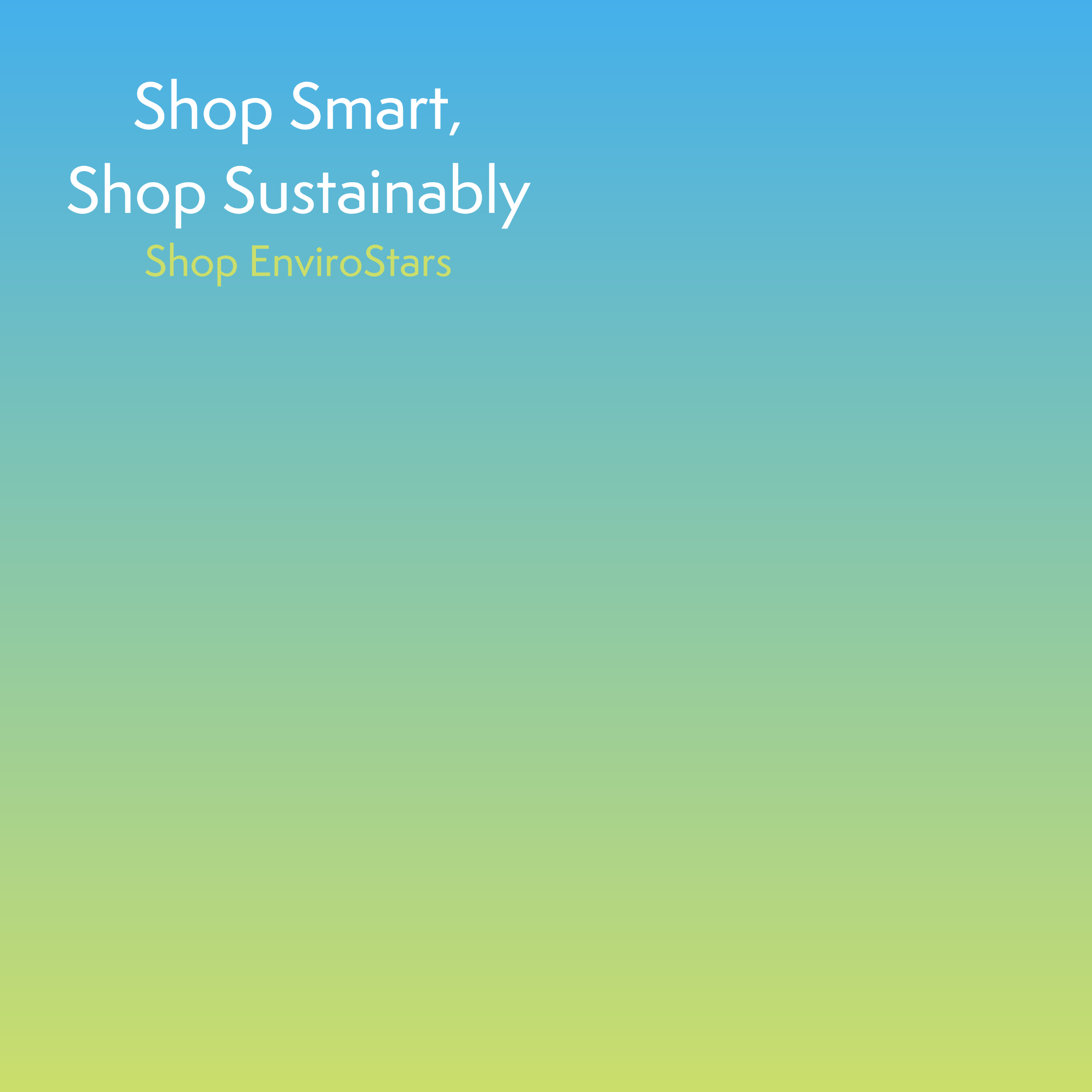 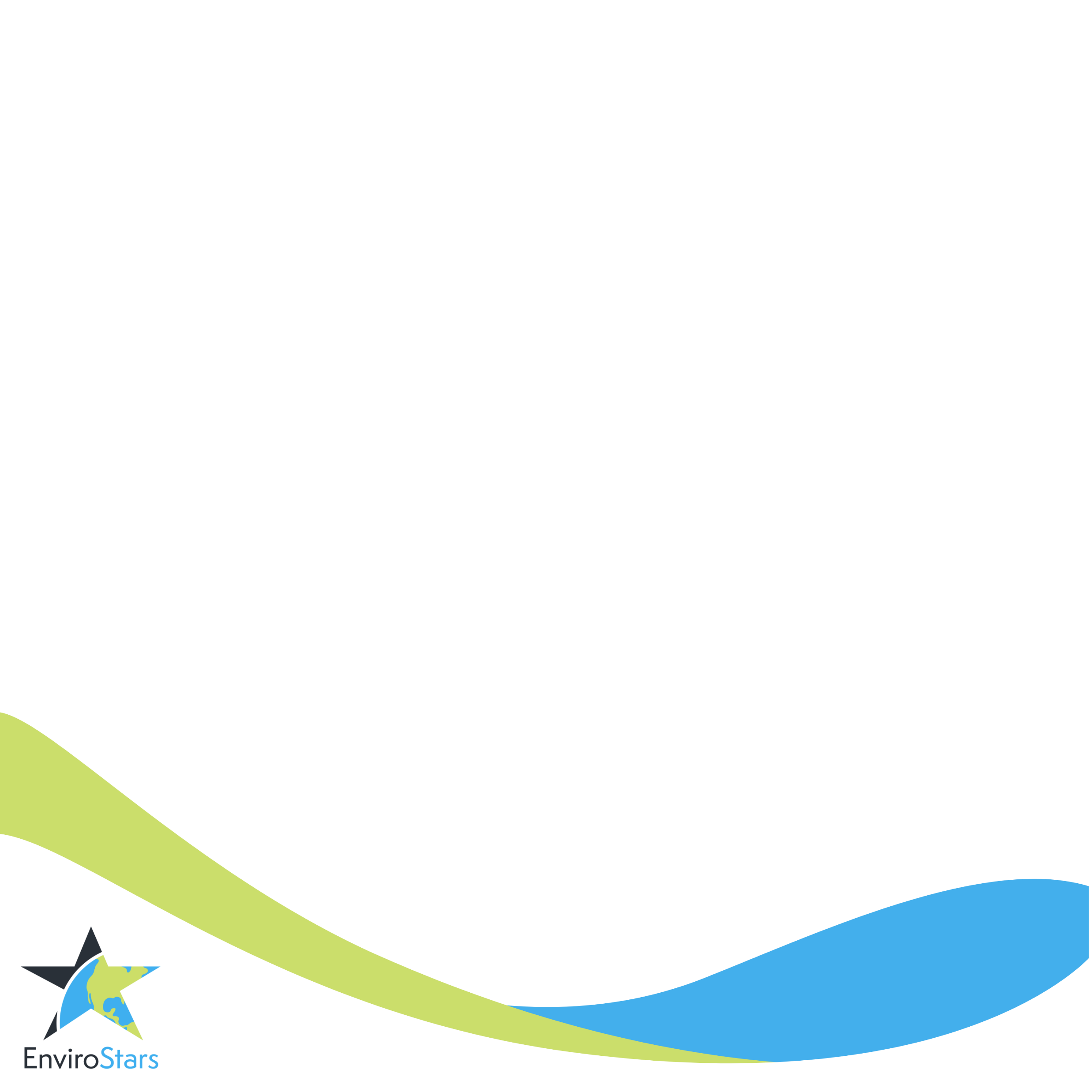 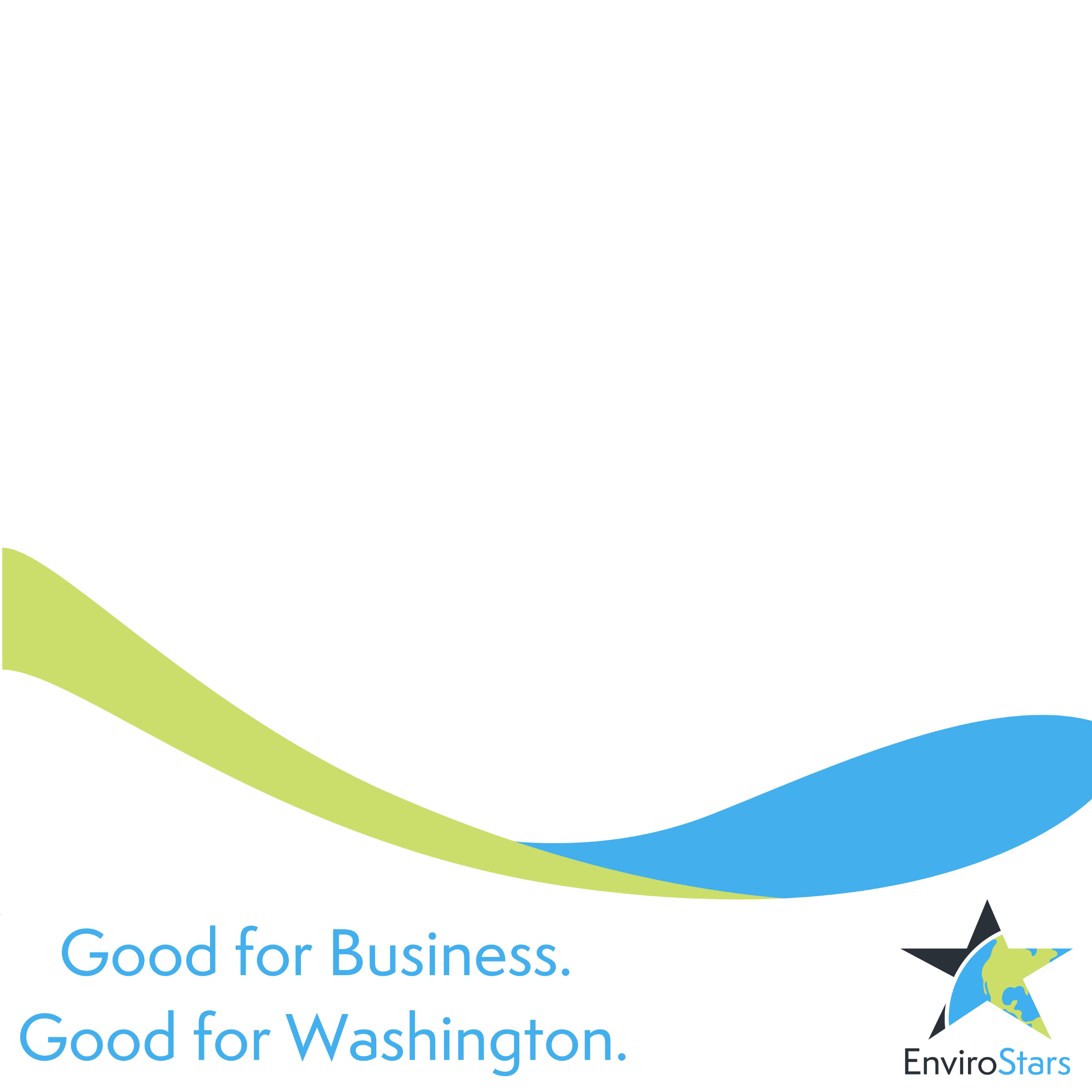 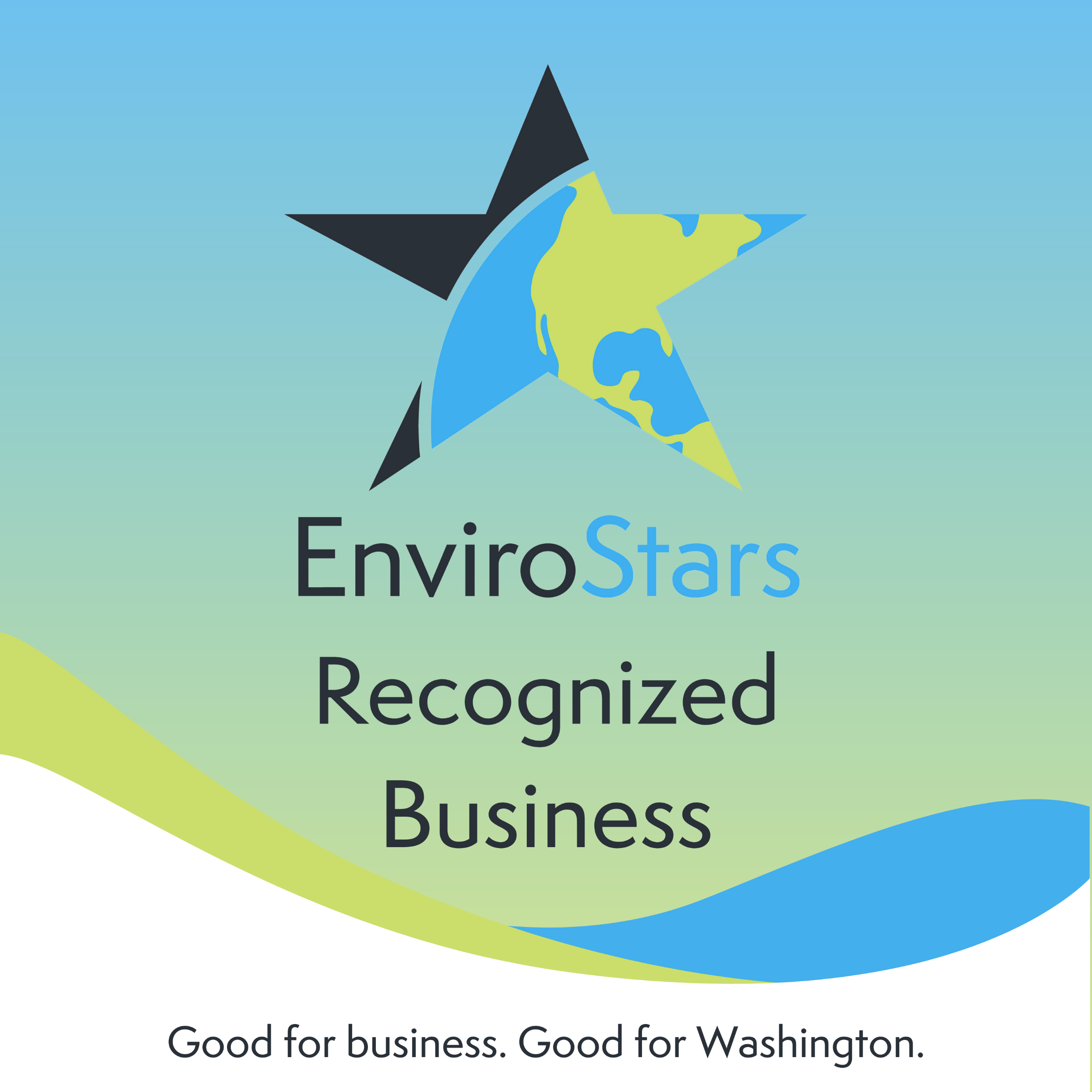 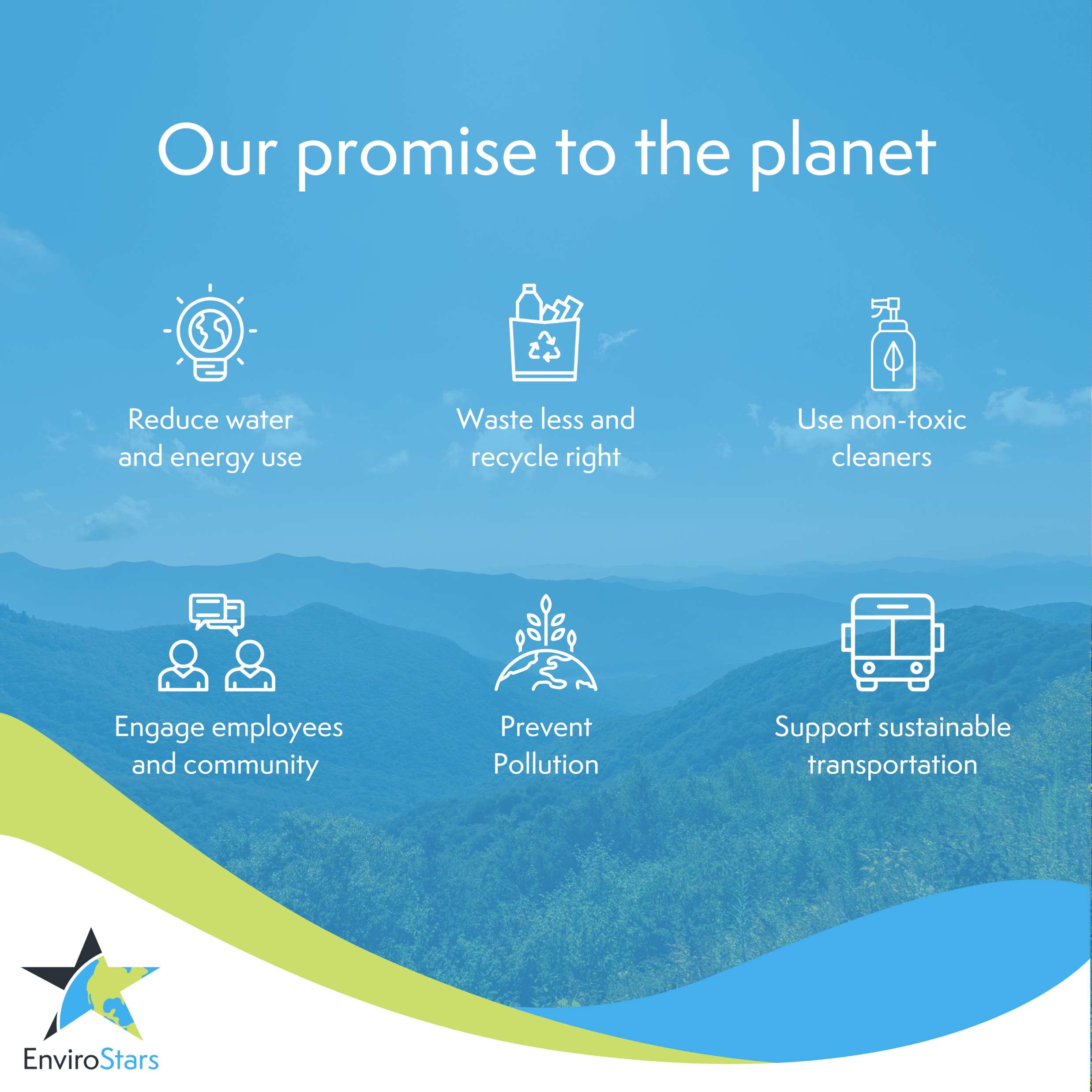 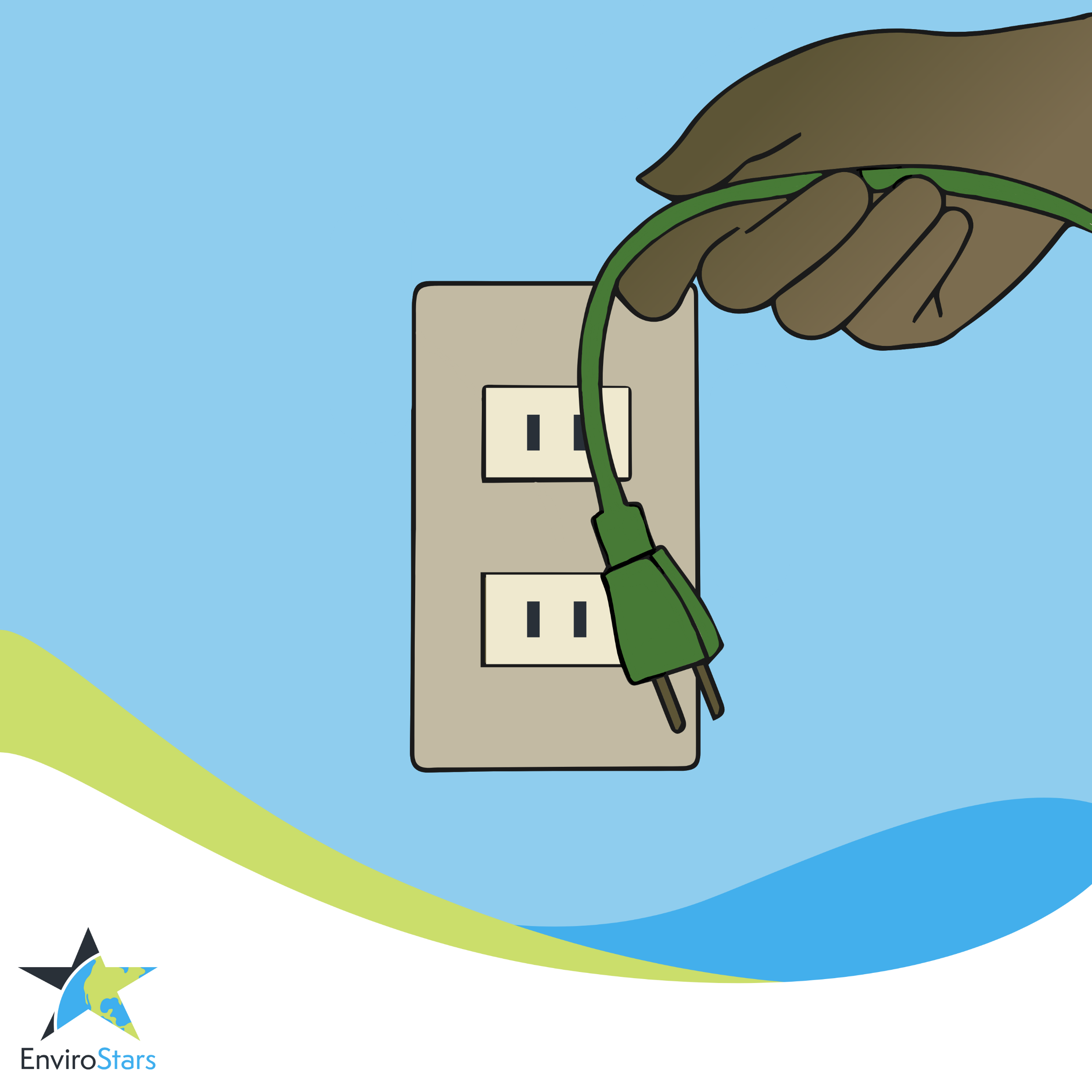 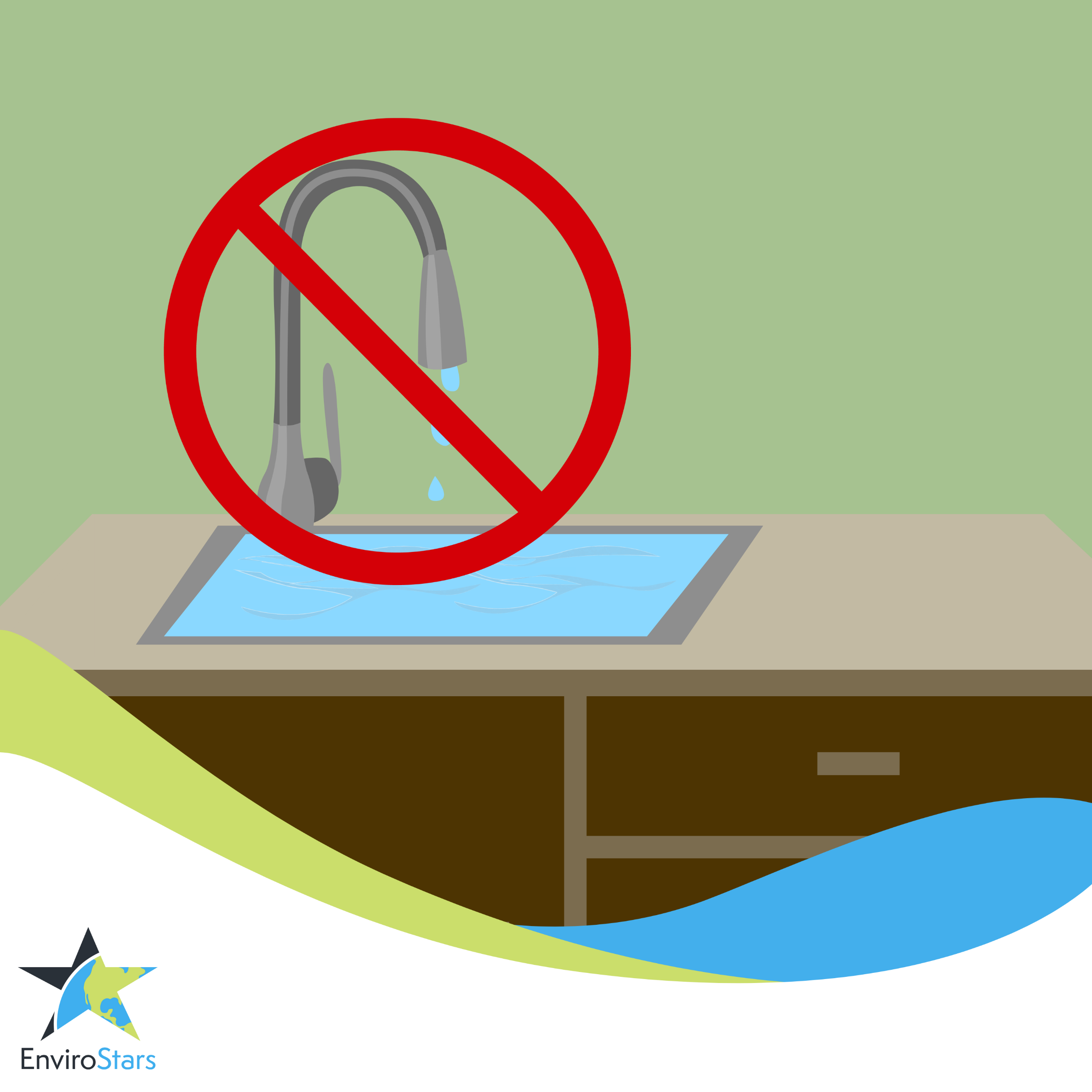 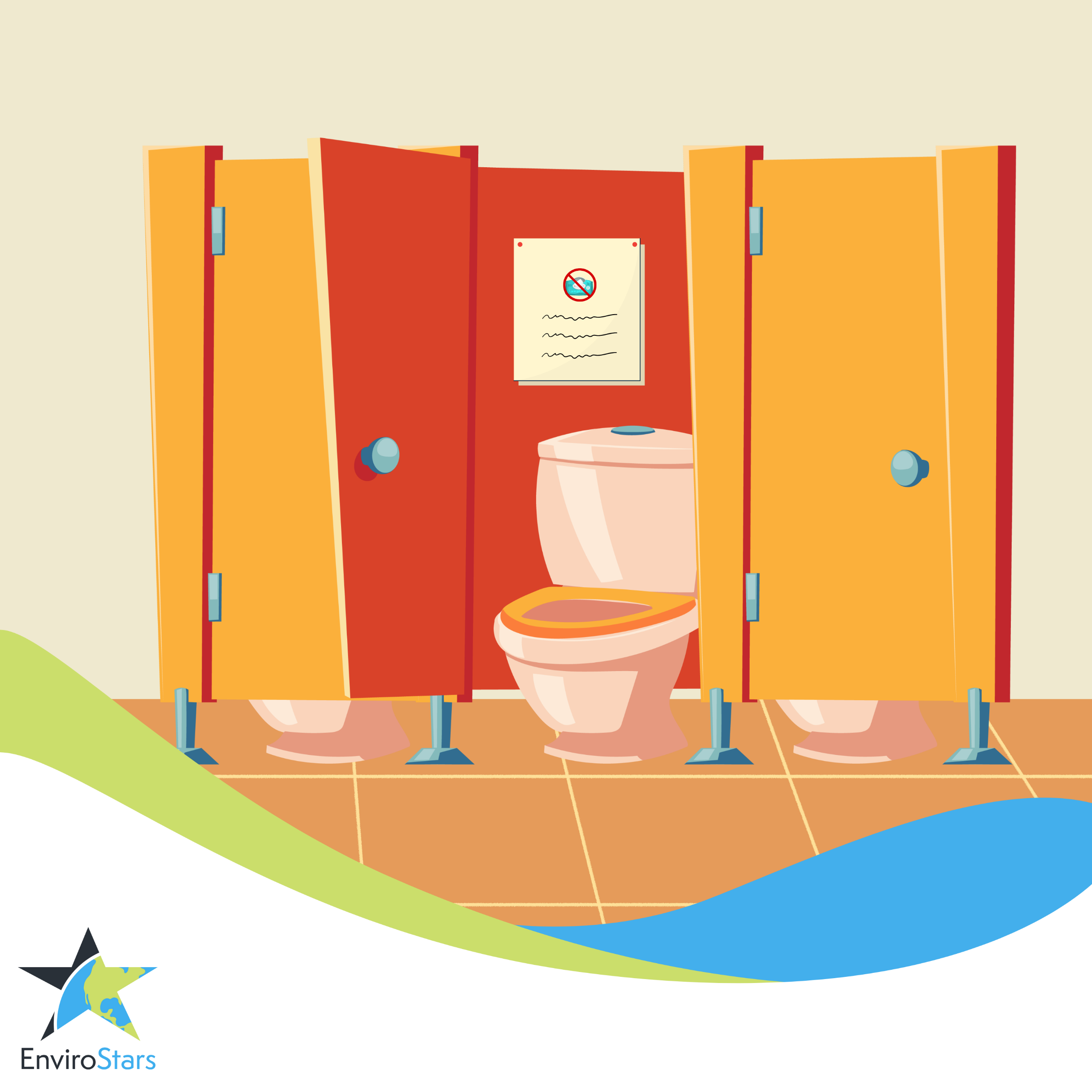 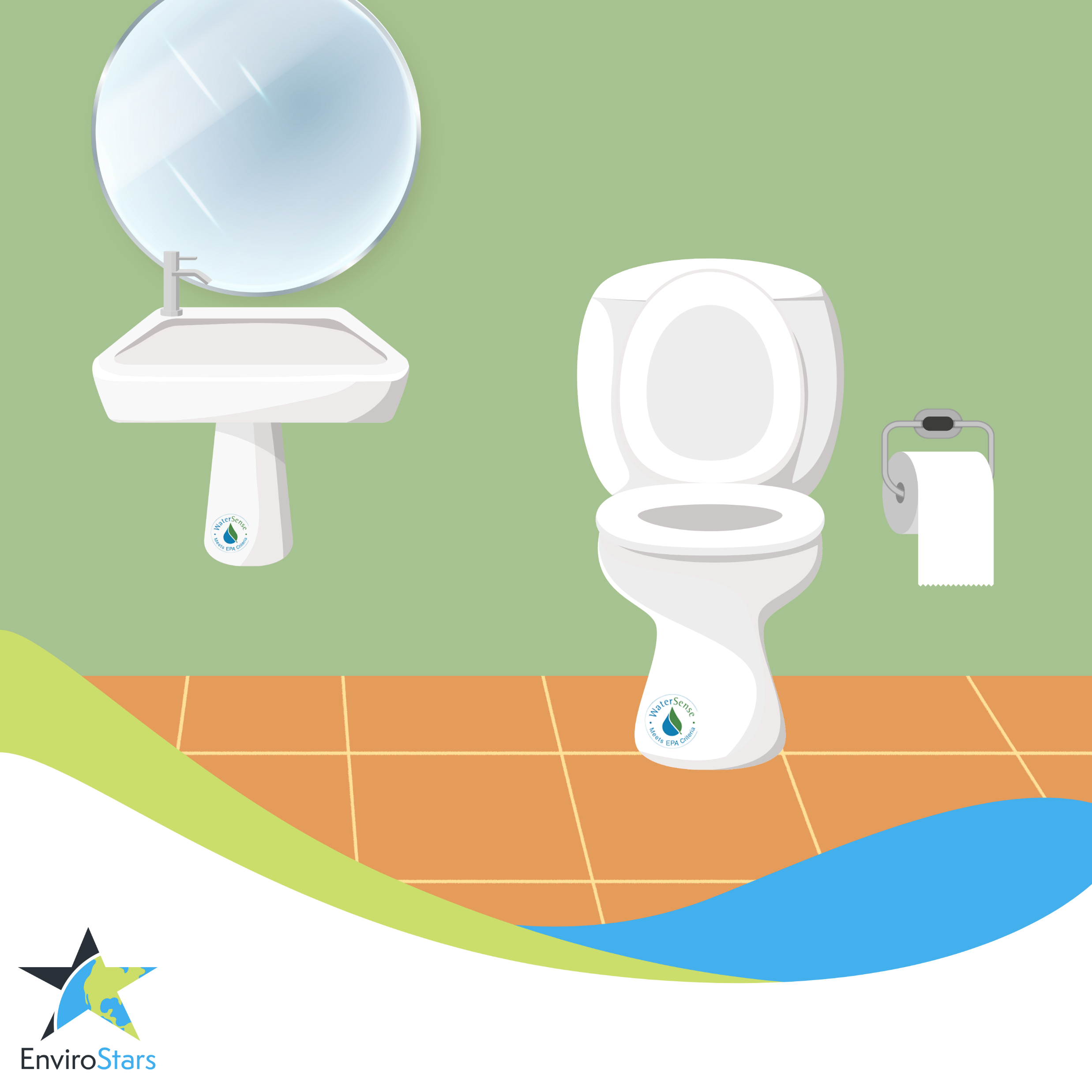 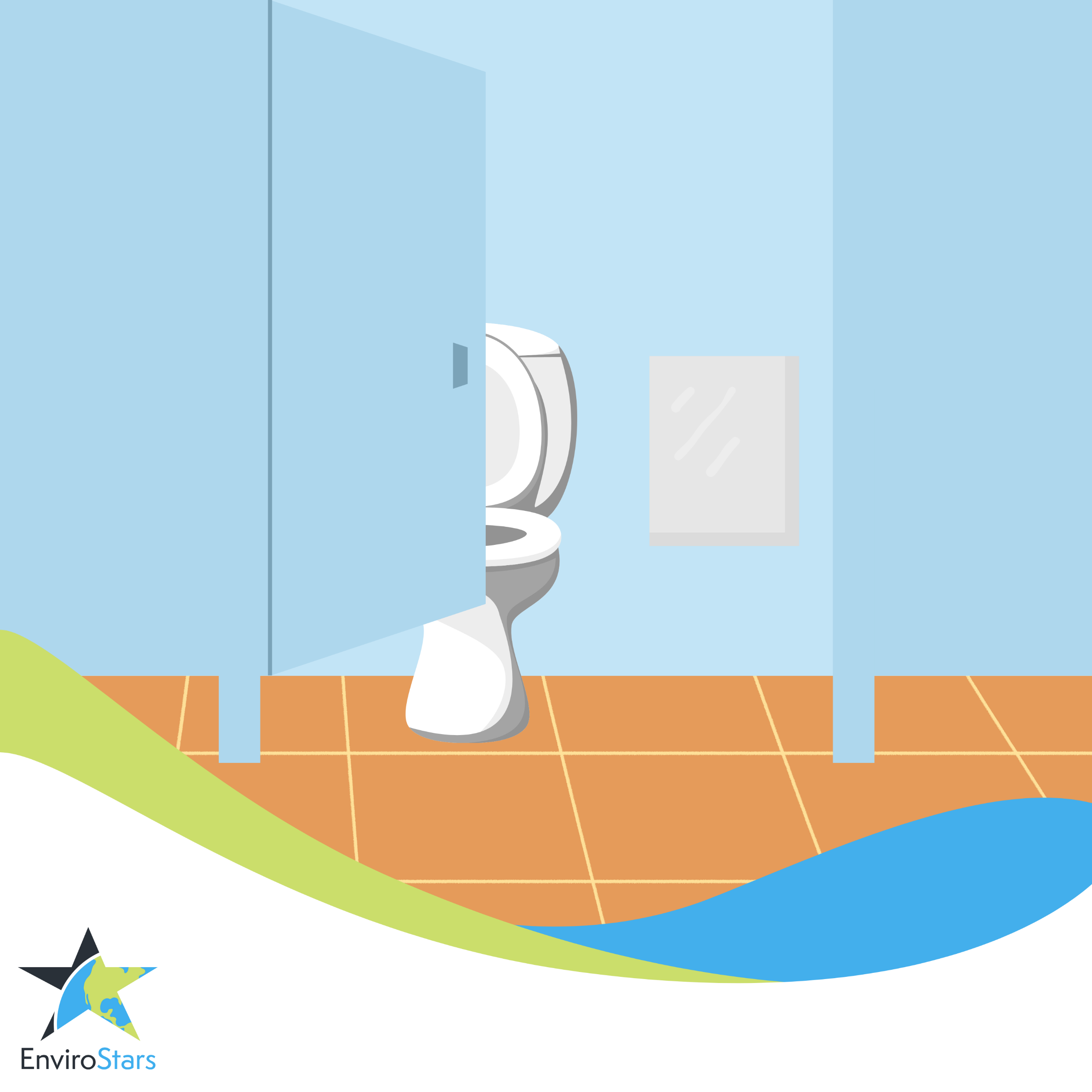 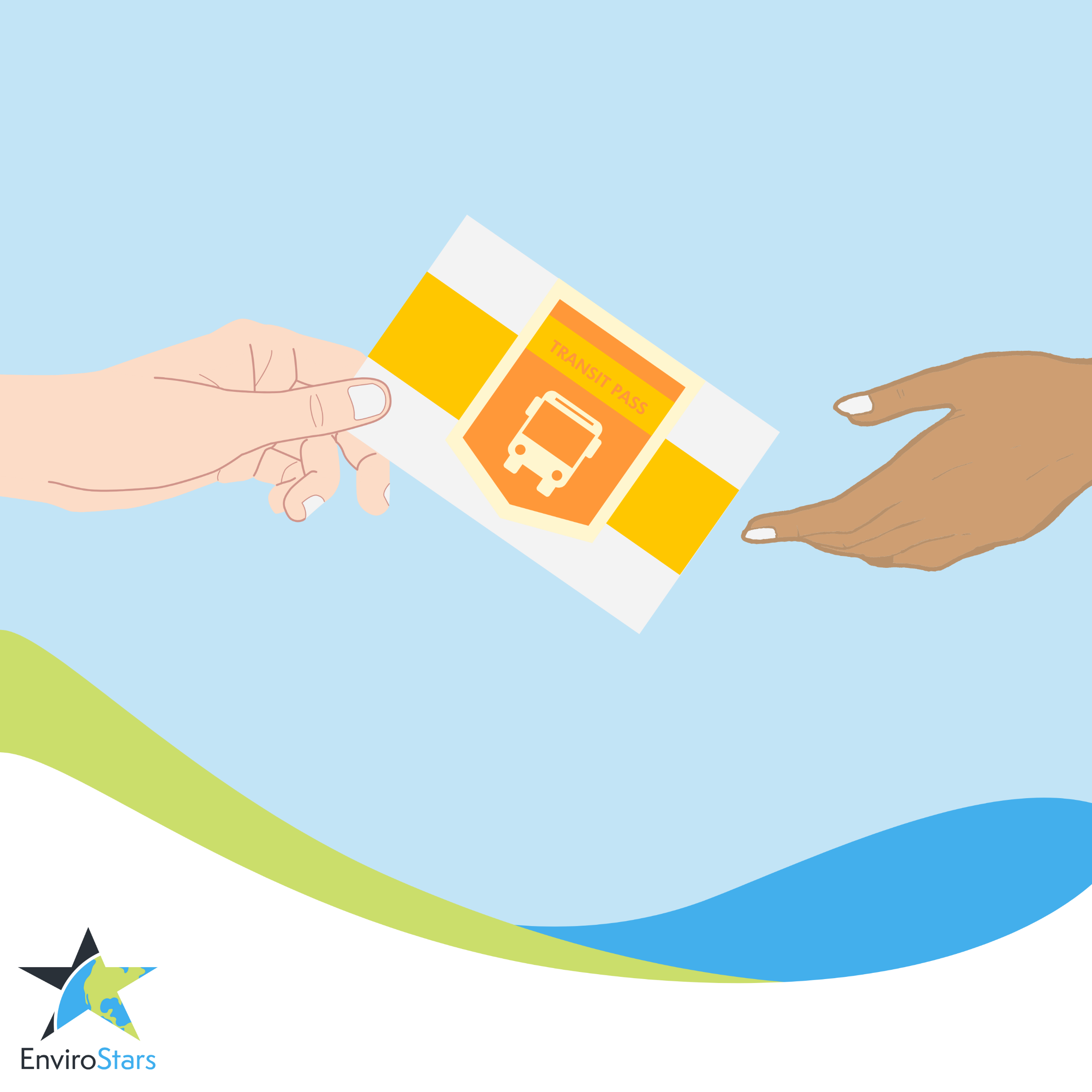 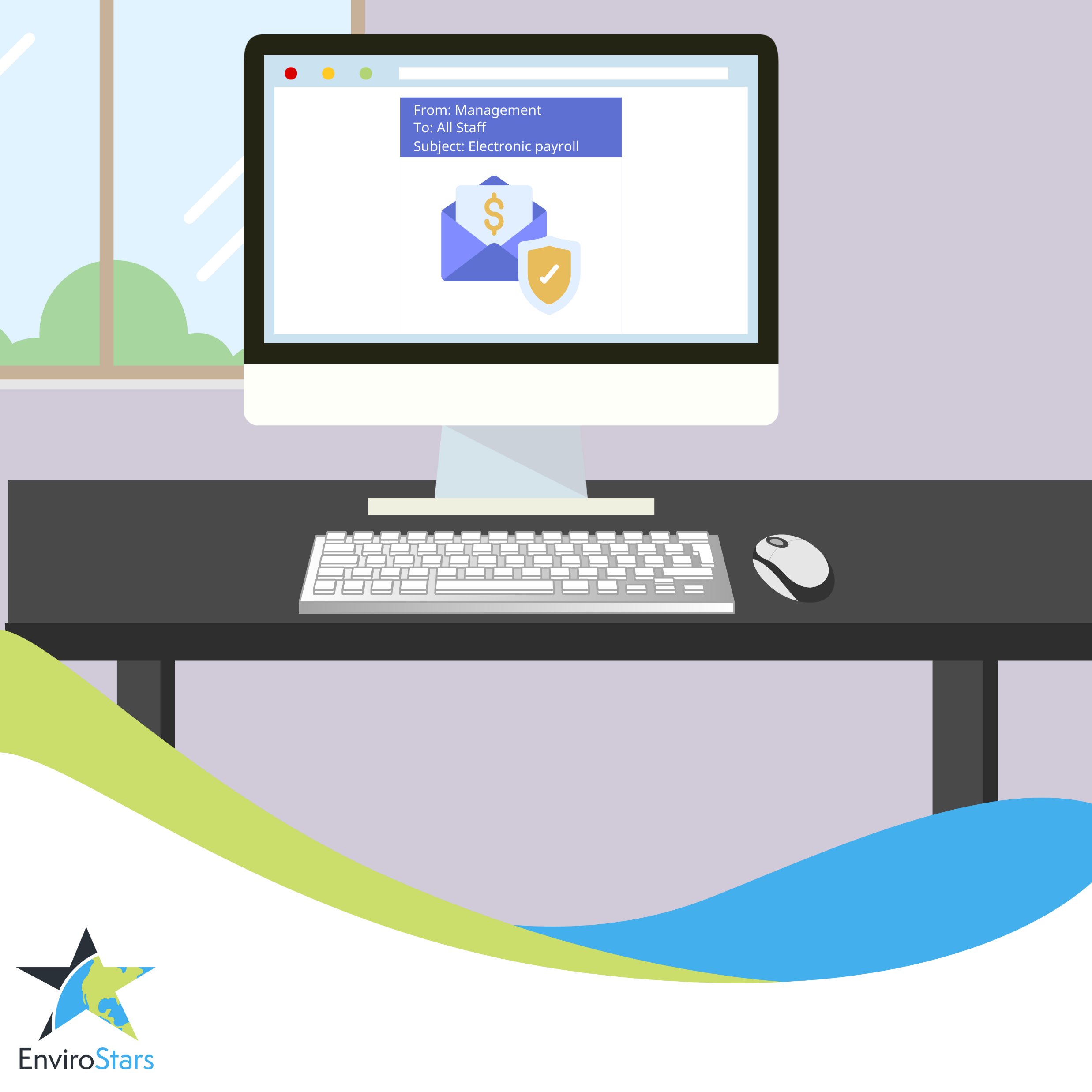 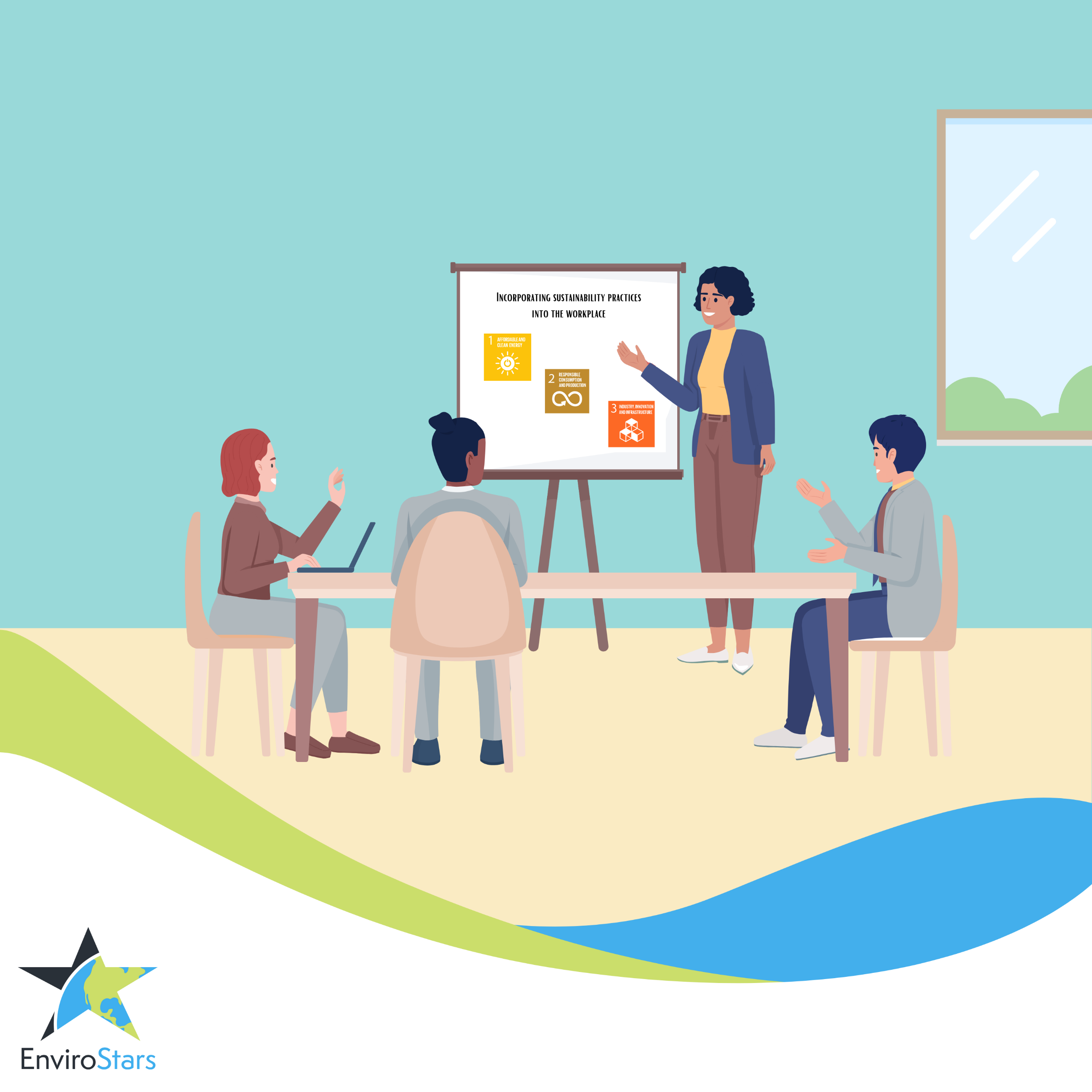 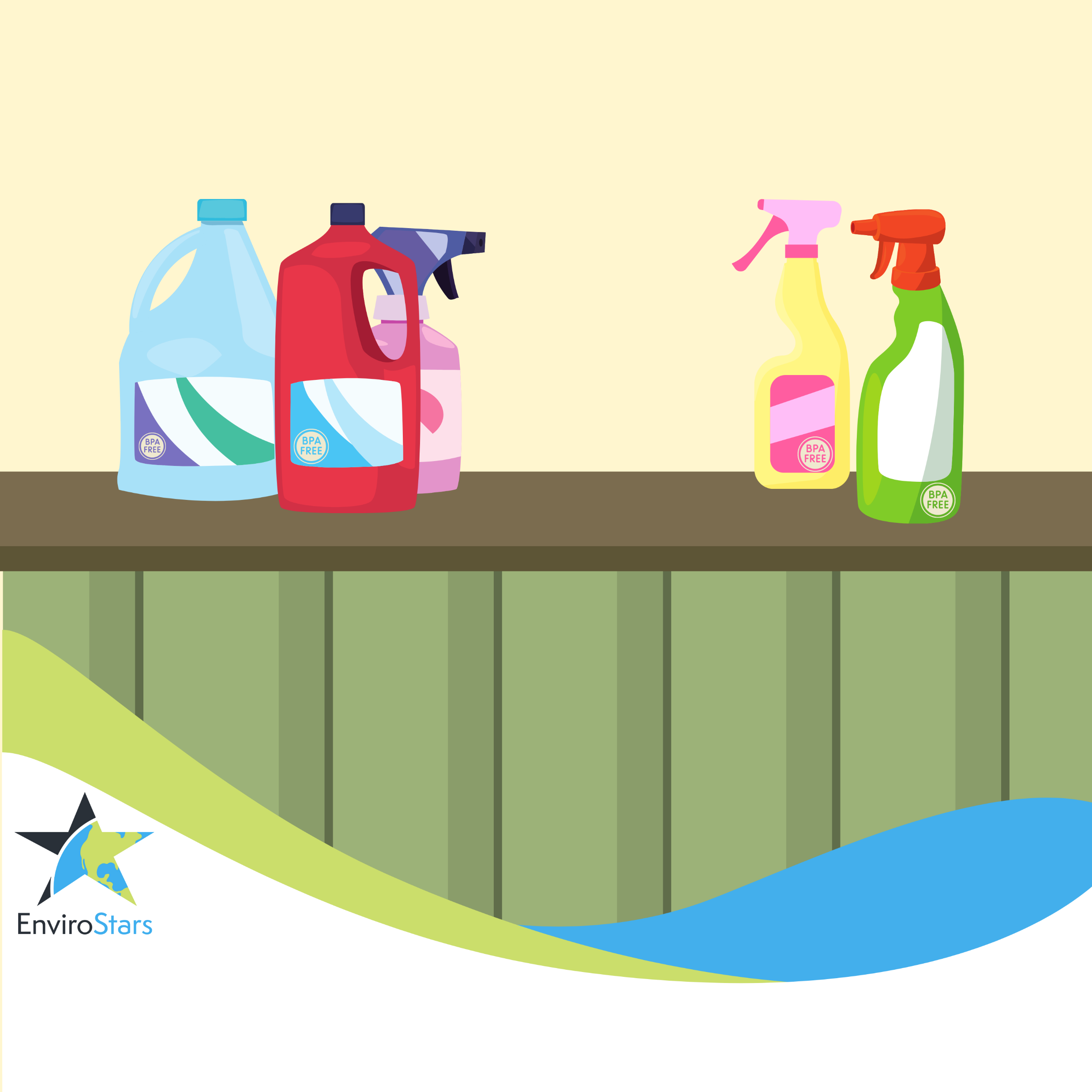 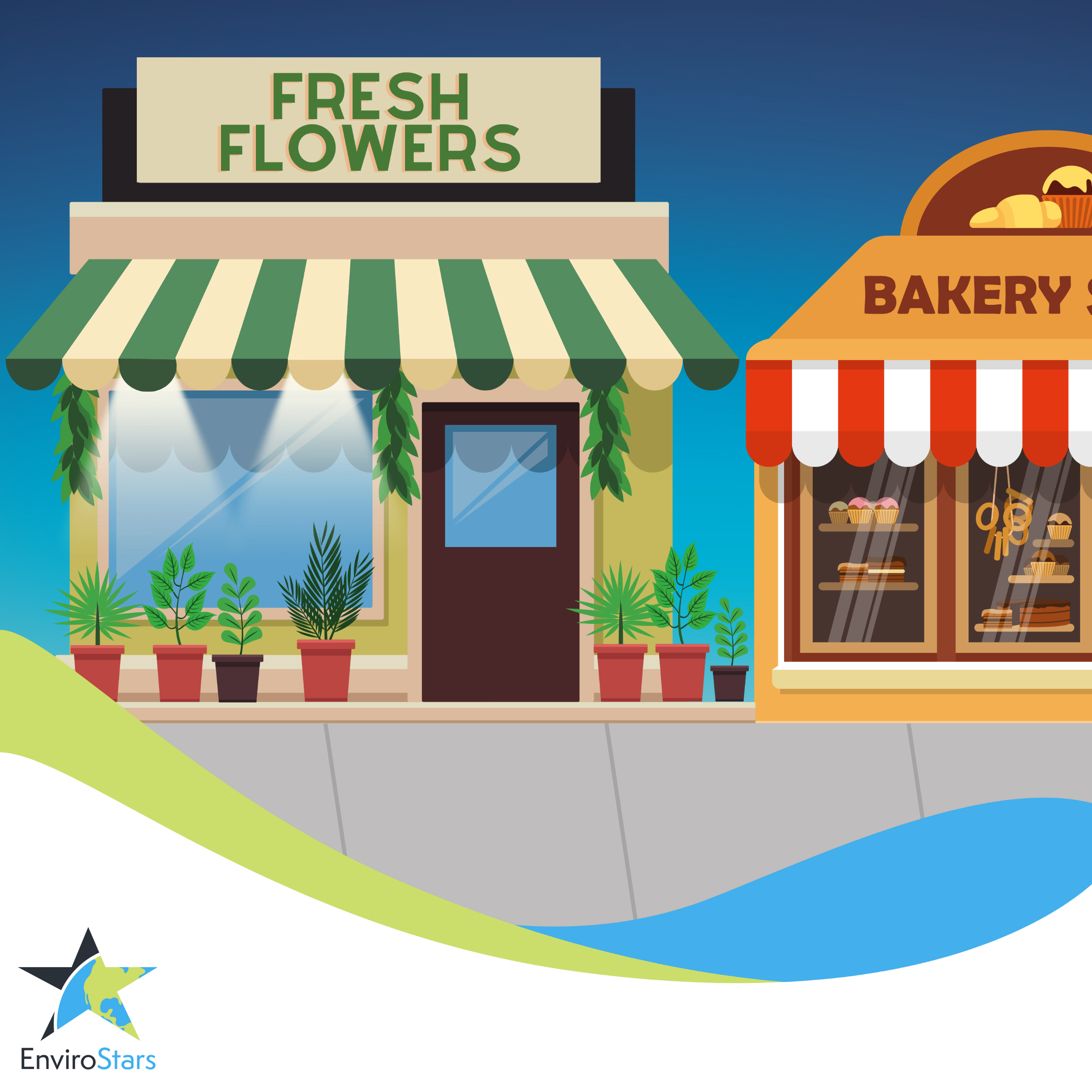 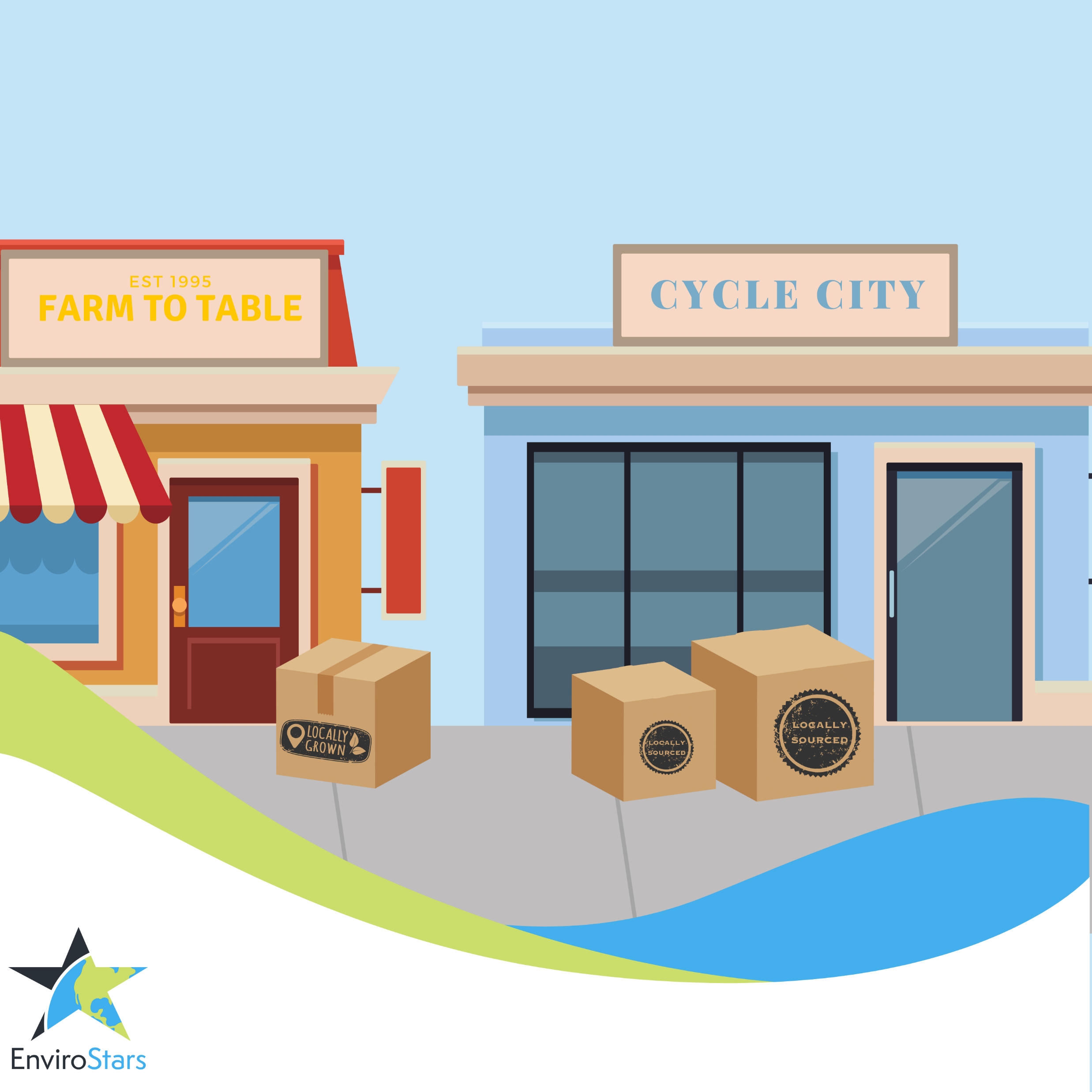 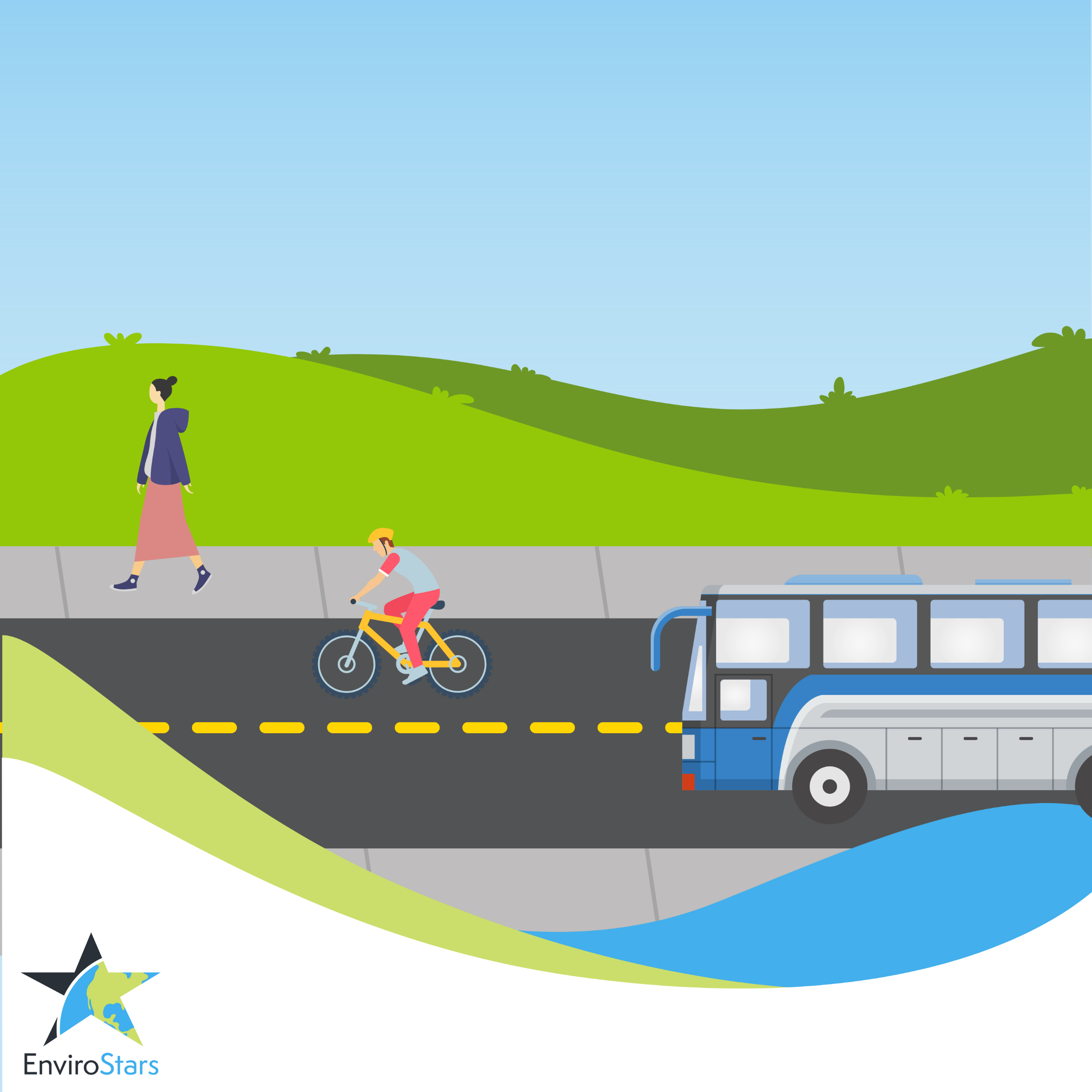 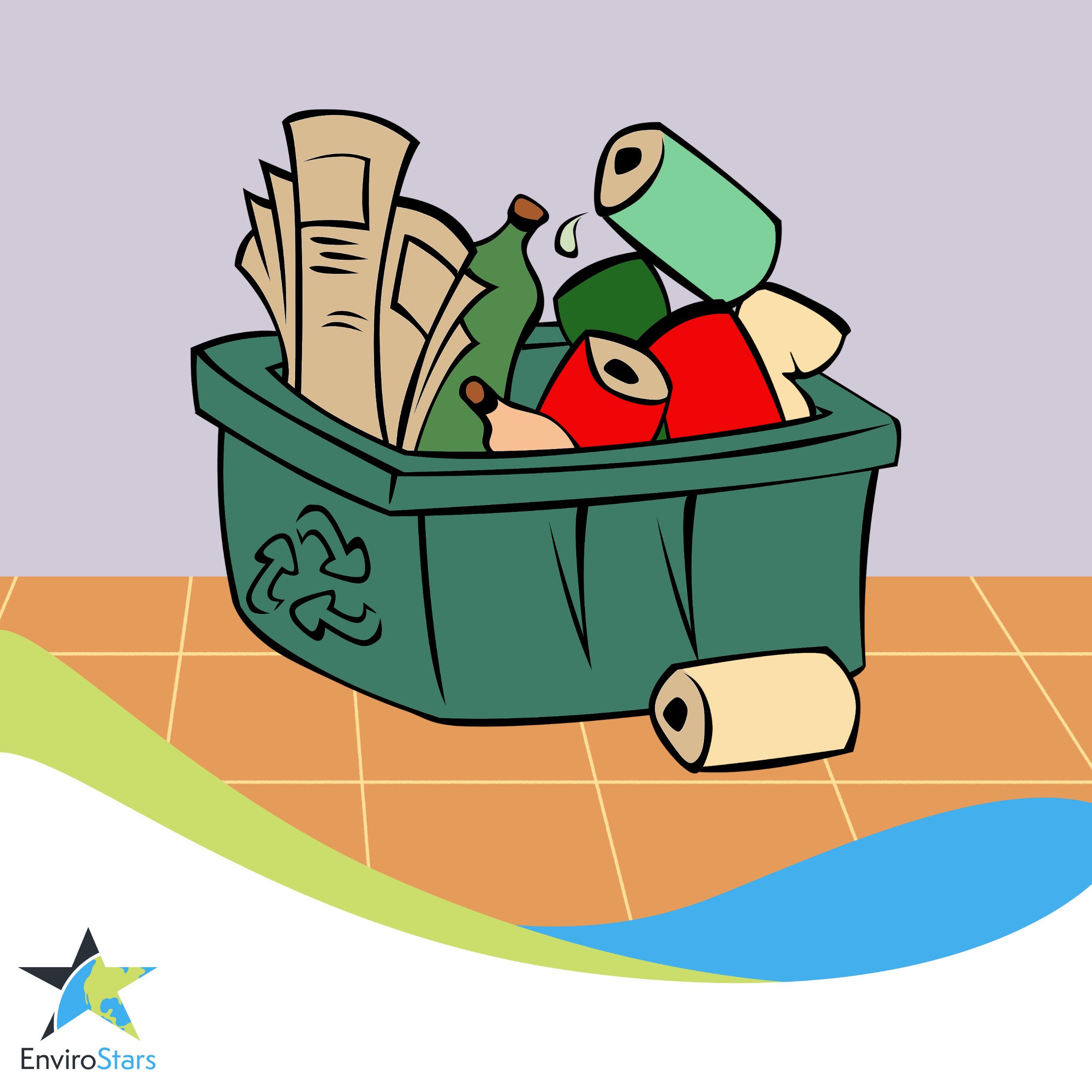 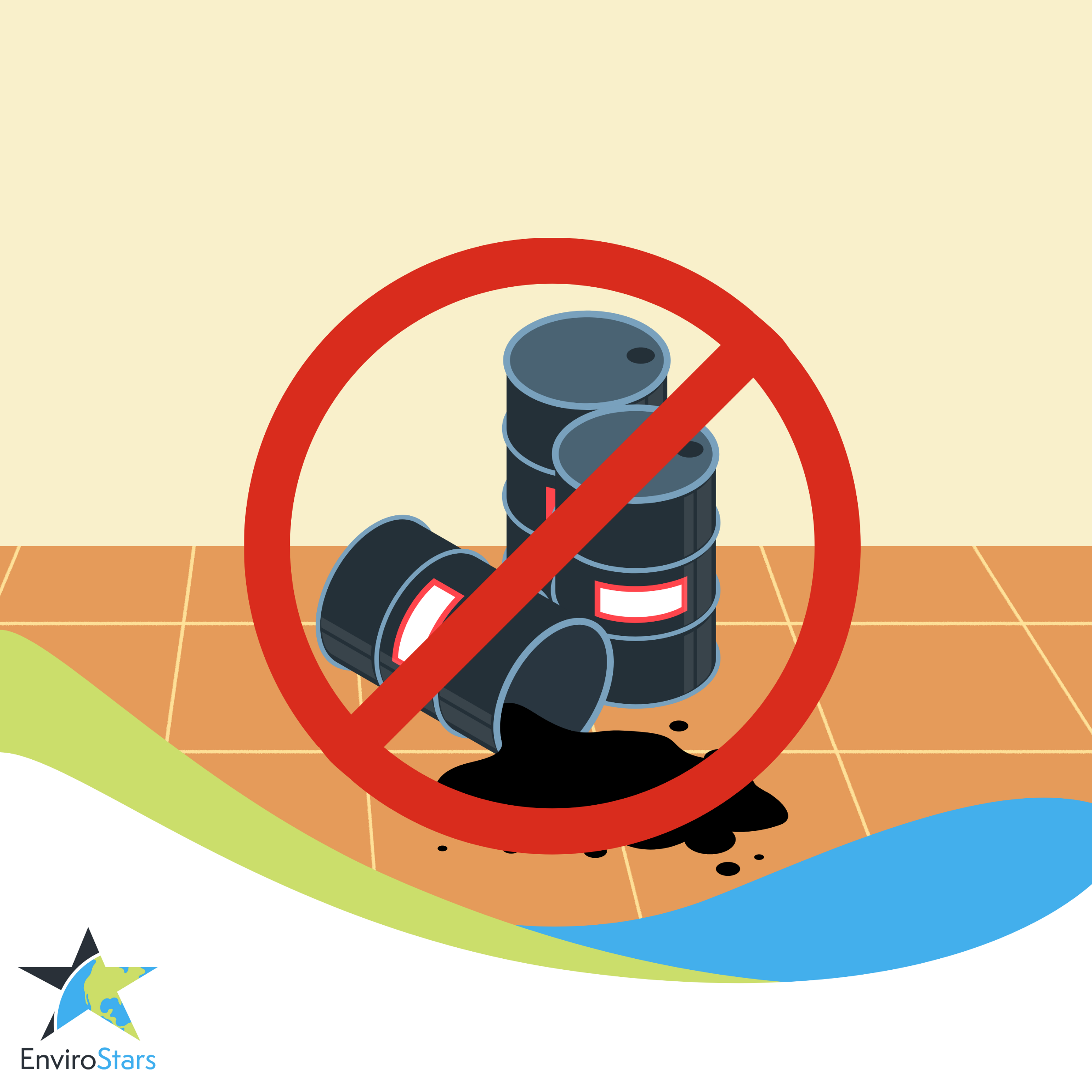 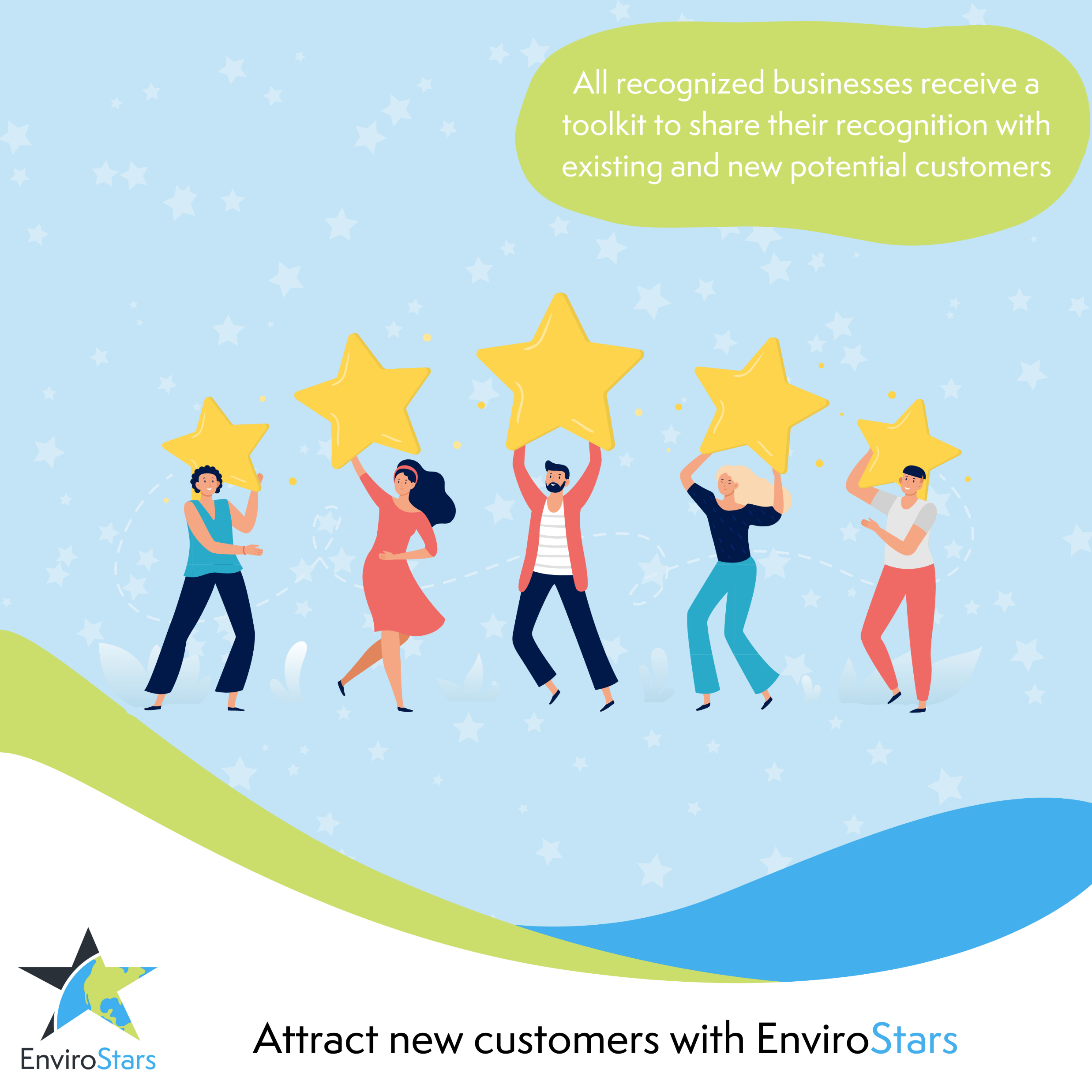 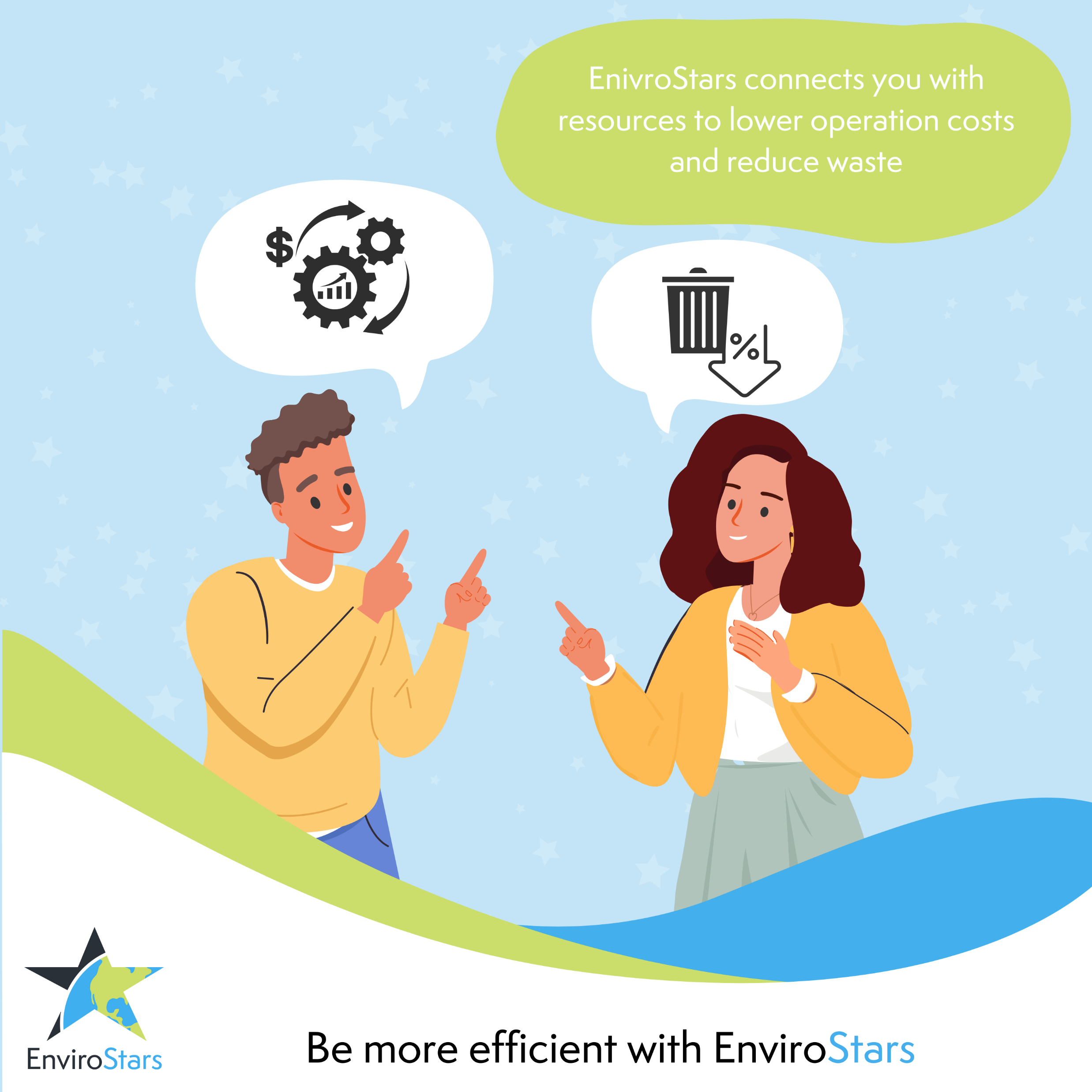 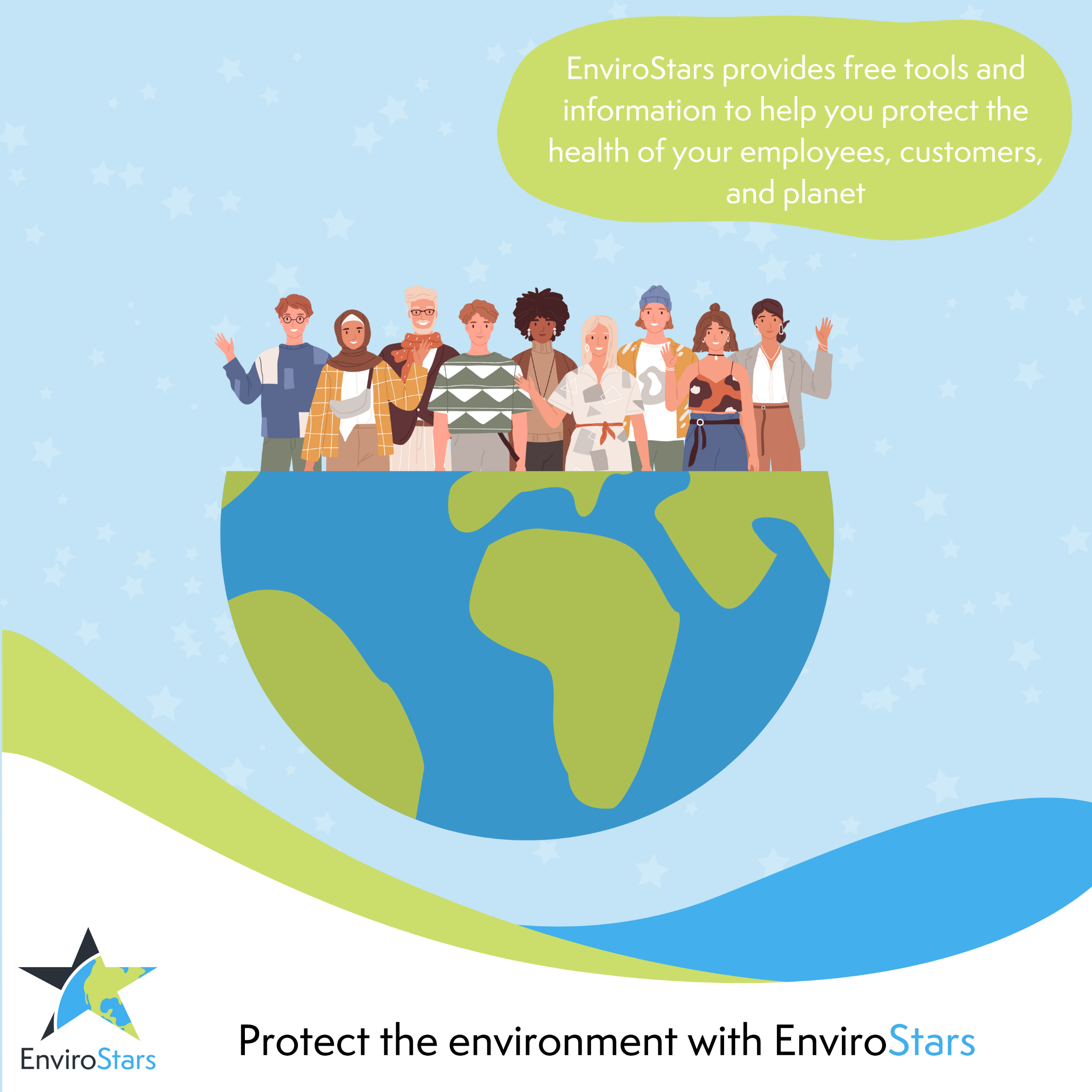